Christmas Around the World
世界中のクリスマス
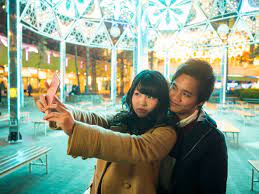 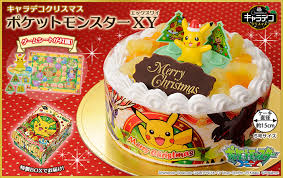 フライドチキン
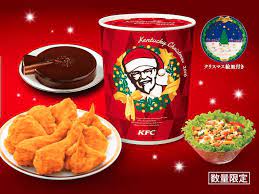 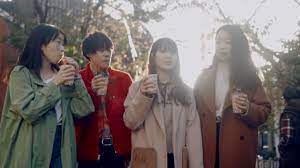 クリスマスケーキ
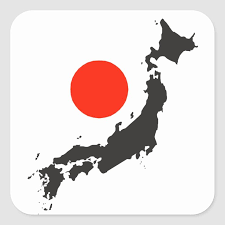 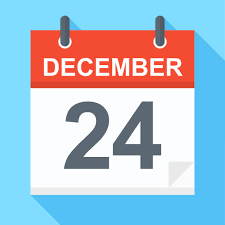 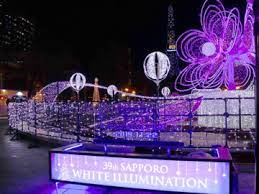 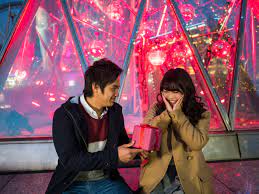 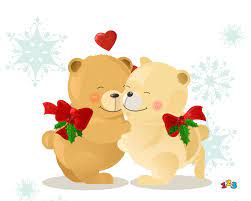 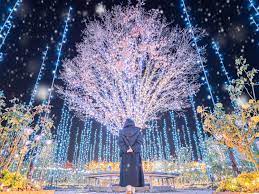 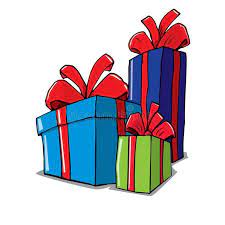 イルミネーション
サンタクロース
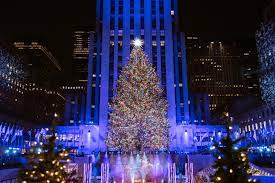 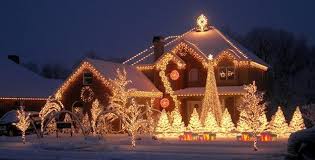 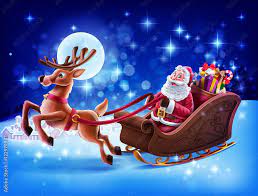 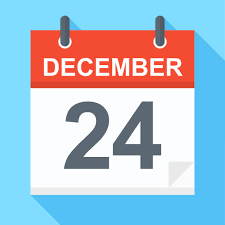 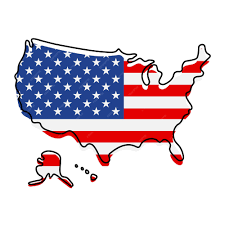 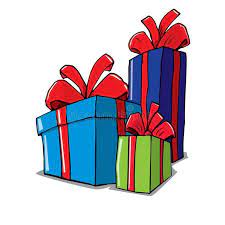 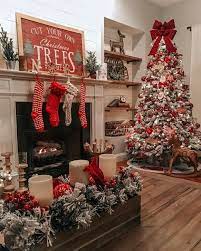 クリスマスクッキー
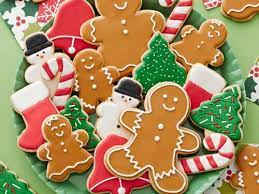 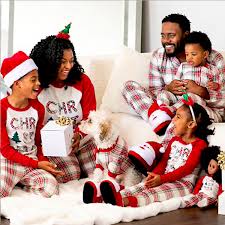 ココア
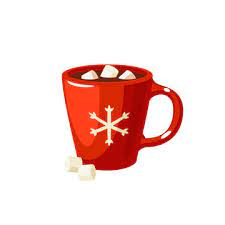 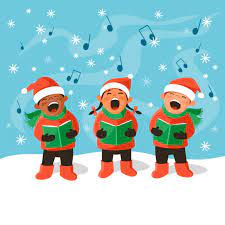 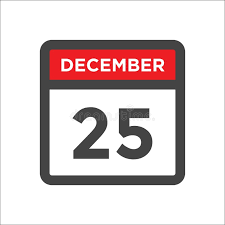 クリスマスキャロル
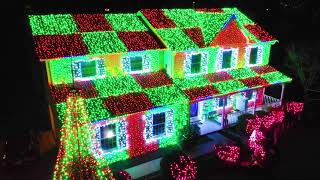 クリスキンと
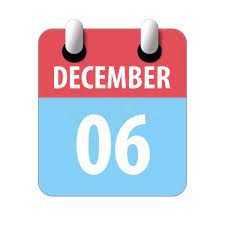 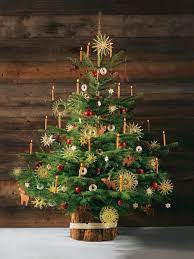 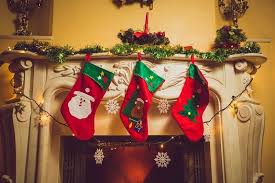 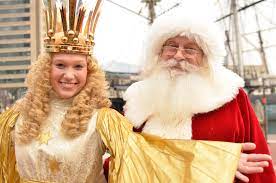 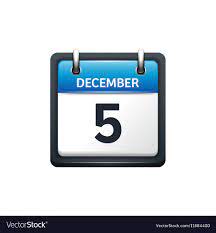 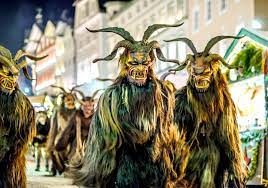 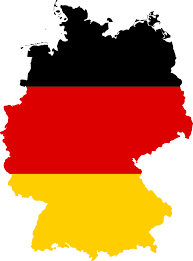 火ばさみパンチ
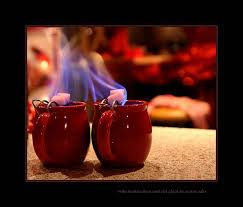 シュトーレン
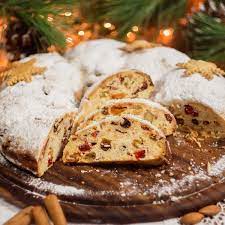 クリスマスキャロル
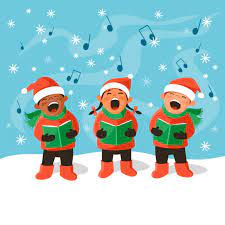 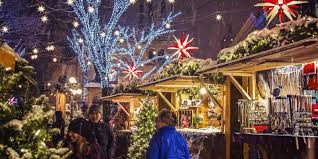 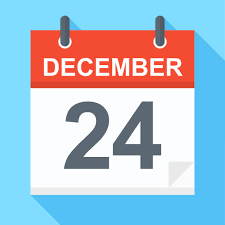 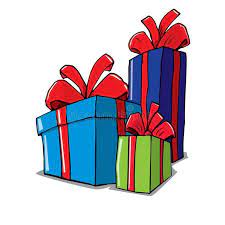 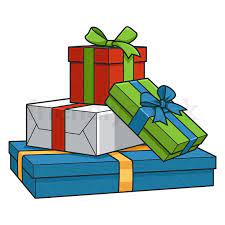 クリスマスマーケット
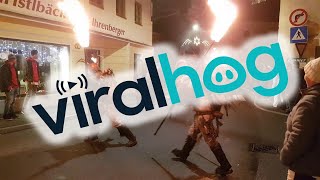 チョコレートトライフル
30C
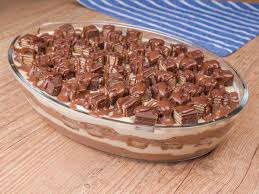 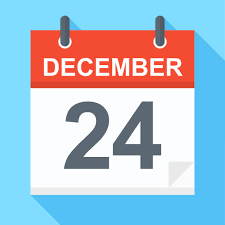 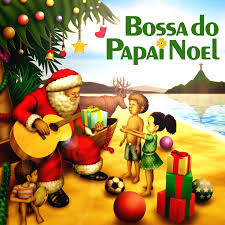 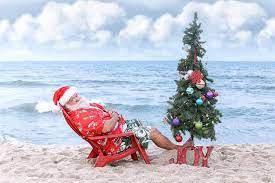 PAPAI NOEL
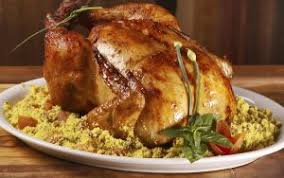 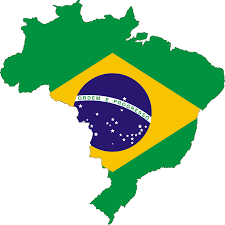 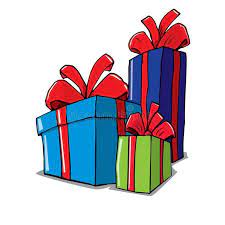 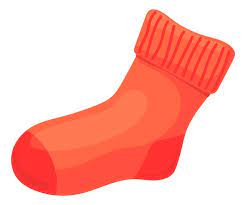 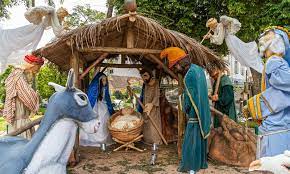 キリスト降誕のシーン
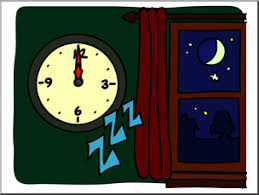 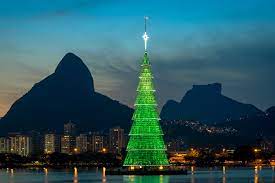 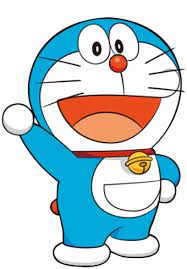 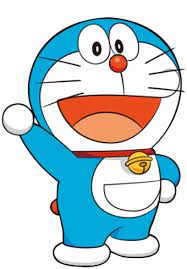 真夜中のミサ
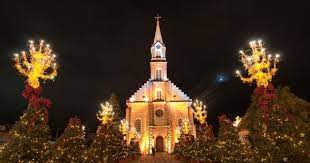 79メートル (61 ドラえもん)
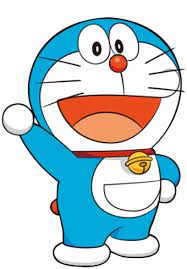 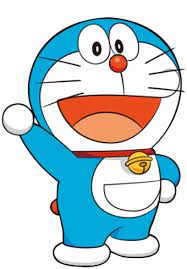 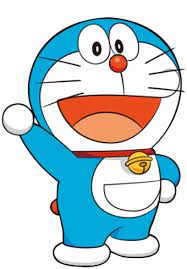 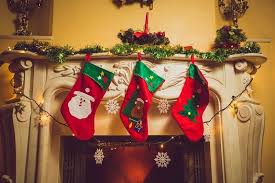 40C
七面鳥
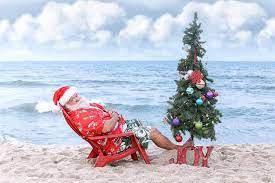 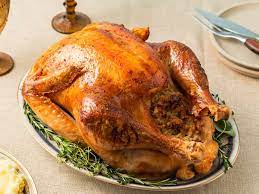 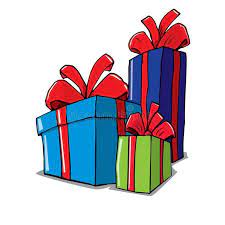 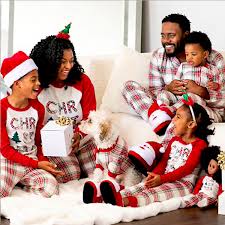 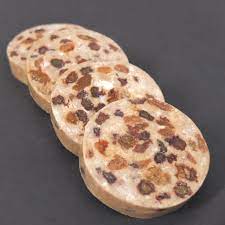 フルーツプディング
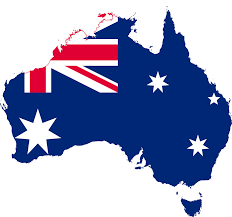 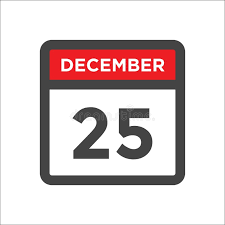 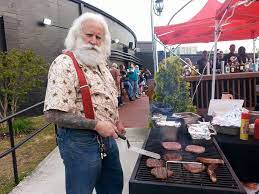 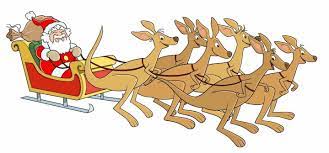 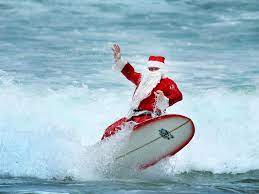